تاريخ العلوم عند العرب
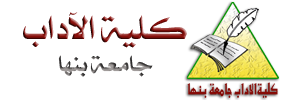 تمهيدي ماجستير قسم الفلسفة شعبة فلسفة إسلامية 
أ.د/ دولت عبد الرحيم إبراهيم 
أستاذ فلسفة و تاريخ العلوم بقسم الفلسفة
تاريخ العلوم عند العرب  - كل من كتب باللغة العربية - مرحلة الترجمة - العصر الذهبي
- القرن الأول من النبوة - القرن الثاني انتشار الإسلام
- سقوط بغداد - عهد معاوية ( فتح تونس)
الحضارات القديمة- حضارة اليونان - حضارة الفرعونية - حضارة الصين* كتاب مصطفى لبيب "دراسات في تاريخ العلوم"* كتاب القفطي " الحكماء"* ابن ابي اصبيعة "عيون الانباء في طبقات الأطباء"* حجاج خليفة " كشف ظنون "
- ابن جلجل " طبقات الأطباء و الحكماء"- ابن خلكان " وفيات العيان و أبناء الزمان" - ابن شاكر "فوات الوفيات " - طاش كبرى زادة "مفتاح السعادة و مصباح السيادة"
- خيرالدين الزركلي " الاعلام"- قدري حافظ طوقان " الرياضيات و الفلك عند العرب"- علي عبدالله الدفاع "نوابغ العلماء العرب و المسلمين في رياضيات "